Online SICI workshop
Chris Russell HMI
National Director, Education
SICI Workshop, September 2022
Slide 1
The organisation and my role
Ofsted: The Office for Standards in Education, Children’s Services and Skills
SICI Workshop, September 2022
Slide 2
Ofsted’s responsibilities
Inspecting maintained schools and academies, some independent schools, colleges, apprenticeship providers, prison education and many other educational institutions and programmes outside of higher education
Inspecting childcare, local authorities, adoption and fostering agencies, initial teacher training and teacher development
Regulating a range of early years and children’s social care services, making sure they’re suitable for children and potentially vulnerable young people
Reporting: publishing reports of our findings so they can be used to improve the overall quality of education and training and informing policymakers about the effectiveness of these services
Independence and impartiality: we are accountable to Parliament, rather than ministers and are apolitical
SICI Workshop, September 2022
Slide 3
[Speaker Notes: Ofsted is the Office for Standards in Education, Children’s Services and Skills. We inspect services providing education and skills for learners of all ages. We also inspect and regulate services that care for children and young people.
 
Ofsted aims to improve lives by raising standards in education and children’s social care. Every week, we carry out hundreds of inspections and regulatory visits throughout England and publish the results online. We are committed to supporting the development of a highly educated, productive and safer society in which children and young people can succeed, whatever their background. Children will achieve excellence where they are given the best possible education – which is what we seek to promote.
 
We report directly to Parliament, parents, carers and commissioners. We are independent and impartial]
My role as national director
The continuous improvement and development of Ofsted’s inspection methodology for maintained schools, independent schools, initial teacher education, further education and skills and early years
Development of and provision for the training of all inspectors and the national quality assurance of their work, including response to complaints about Ofsted. 
Ensuring Ofsted’s inspection methodologies drive improvements for both users and providers in the areas of education and early years care for children and young learners aged 0-19, and of initial teacher education. 
Ensuring the development of policy, guidance and frameworks in education, including early years, further education and skills and initial teacher education, to deliver effective inspection and regulation
Ensuring the delivery of high quality inspections nationally for education, including schools, initial teacher education, early years and for further education and skills.
SICI Workshop, September 2022
Slide 4
Equity and excellence
SICI Workshop, September 2022
Slide 5
Education inspection Framework
Launched In 2019, the EIF focuses on the curriculum - the real substance of education
Under the EIF, we make a judgement on the ‘overall effectiveness’ of a provider, as well as four key judgements: 

Quality of Education, which evaluates the aims, content and sequencing of the curriculum; how well the curriculum is implemented through teaching and assessment; and the knowledge and skills pupils gain.
Behaviour and attitudes, which evaluates how well the school creates a positive environment for learning (including behaviour and attendance).
Personal development, which evaluates what schools do beyond the academic/vocational/technical to prepare pupils for the future.
Leadership and management, which evaluates the leadership and governance of the school.
SICI Workshop, September 2022
Slide 6
Excellence
We aim to ensure that all children have an equally excellent education, and we are clear an excellent curriculum is one that works for all children
There is not an explicit definition of excellence, but our framework as a whole sets out what we expect from schools in order to be excellent 
The most important of which is our definition of how leaders excel at a curriculum:
	Our inspectors evaluate how well school leaders have adopted or constructed a curriculum 	that is ambitious and designed to give all pupils, particularly disadvantaged pupils and 	including pupils with SEND, the knowledge and cultural capital they need to succeed 	in life. This is either the national curriculum or a curriculum of comparable breadth and 	ambition.
SICI Workshop, September 2022
Slide 7
As of May 2022; 87% of schools that received an inspection across the country received a good or outstanding judgement and 13% received a judgement that is less than good.
SICI Workshop, September 2022
Slide 8
As of May 2022, 89% of schools that received an inspection were awarded a good or outstanding leadership and management grade.
SICI Workshop, September 2022
Slide 9
[Speaker Notes: Our leadership and management judgement evaluates how leaders, managers and those responsible for governance ensure that the education that the school provides has a positive impact on all its pupils. Some important factors include:
leaders’ high expectations of all pupils in the school, and the extent to which these are embodied in leaders’ and staff’s day-to-day interactions with pupils
the extent to which leaders’ and managers’ high ambitions are for all pupils, including those who are harder to reach. This includes ensuring that practices such as ‘off-rolling’ do not take place and that the way the school uses the pupil premium is founded on good evidence]
All pupils’ attainment, 2019
SICI Workshop, September 2022
Slide 10
[Speaker Notes: KS2 – end of primary school
KS4 – aged 16]
Equity
We do not have an explicit definition of equity, but our framework makes it clear that it is not acceptable for any child to have a poor education – and so we expect schools to:
identify early those pupils who may be disadvantaged or have additional needs or barriers to learning  
meet the needs of those pupils, drawing on more specialist support when necessary, and help those pupils to engage positively with the curriculum  
ensure that pupils have a positive experience of learning and achieve positive outcomes 
We also expect that schools drive equity and diversity in the schools. Our framework sets out clear expectations that a school should:
promote equality of opportunity so that all pupils can thrive together, understanding that difference is a positive not a negative and that individual characteristics make people unique. This includes, but is not limited to, pupils’ understanding of the protected characteristics and how equality and diversity are promoted.
ensure an inclusive environment that meets the needs of all pupils, irrespective of age, disability, gender reassignment, race, religion or belief, sex or sexual orientation, and where no discrimination exists, for example in respect of wider opportunities for pupils.
SICI Workshop, September 2022
Slide 11
Can we have equity and excellence at the same time
SICI Workshop, September 2022
Slide 12
Equally excellent
Ofsted do not see equity and excellence as competing, but that excellent education requires the school to work for all pupils

A school cannot be graded outstanding (the highest Ofsted grade) if some pupils are left behind even if many pupils achieve highly

Neither can a school be graded outstanding if the school fails to address issues (e.g. sexual harassment) that could prevent some pupils from learning

There cannot be excellence without equity.
SICI Workshop, September 2022
Slide 13
Through our inspection framework, we challenge behaviour that would compromise equity because school leaders are chasing excellence. Some of these behaviours include:
Gaming is entering or not entering pupils for courses or qualifications that are not in their educational best interests in order to achieve apparently better performance for the school.

Off-rolling: we define off-rolling as “The practice of removing a pupil from the school roll without a formal, permanent exclusion or by encouraging a parent to remove their child from the school roll, when the removal is primarily in the interests of the school rather than in the best interests of the pupil. Off-rolling in these circumstances is a form of gaming.” 

Narrowing the curriculum: in key stages 2 and 3, schools need to provide a broad, rich curriculum.
SICI Workshop, September 2022
Slide 14
[Speaker Notes: Gaming: Inspectors will challenge leaders and managers about unusual patterns of examination entry that appear to ‘game the system’, for example if they are entering pupils for courses that are not in their educational best interest. If inspectors uncover evidence that deliberate gaming is taking place, the leadership and management judgement is likely to be inadequate.


Off-rolling: When inspectors find evidence of off-rolling taking place by Ofsted’s definition, they will always address this in the inspection report. They may, depending on the scale and impact, need to consider it when reaching the judgement.

Narrowing the curriculum: Our research into the curriculum shows that these stages are particularly susceptible to a narrow curriculum, and that this has a disproportionately negative effect on the most disadvantaged pupils. If a school has shortened key stage 3, inspectors will look for evidence that the school has made provision to ensure that pupils still have the opportunity to study a broad range of subjects, commensurate with the national curriculum, in Years 7 to 9.]
Ofsted on the web and on social media
www.gov.uk/ofsted
https://reports.ofsted.gov.uk
www.linkedin.com/company/ofsted 
www.youtube.com/ofstednews 
www.slideshare.net/ofstednews 
www.twitter.com/ofstednews
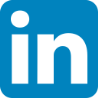 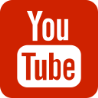 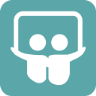 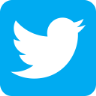 SICI Workshop, September 2022
Slide 15